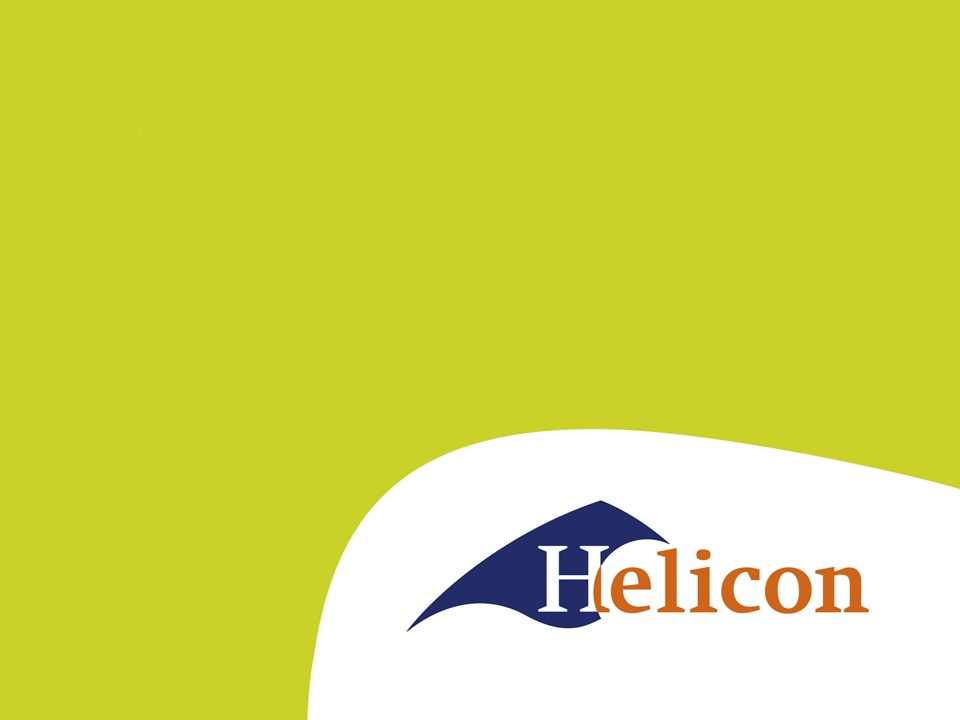 Voeding bij verschillende doelgroepen en culturen
De zuigeling
Inhoud van de les
Nakijken
Voeding zuigelingen
Borstvoeding
Kunstvoeding
Bijvoeding 
Gebitsverzorging
Vragen zwangere vrouw
Opdracht 14.1
Anouk was altijd met de lijn bezig en ervaart de zwangerschap als een verademing: nu ze toch dikker wordt, hoeft ze niet meer op de calorieën te letten!
A 	Ben je het eens met haar gedachte? Geef aan waarom wel of waarom niet.



B	Waarom is een gezonde levensstijl al belangrijk op het moment dat een vrouw met anticonceptie stopt, ook al is ze nog niet zwanger?
Niet mee eens. Juist tijdens de zwangerschap is het belangrijk om gezond te eten. Je eet ook voor je kind. Gemiddeld komt een vrouw 12 kilo aan tijdens de zwangerschap. Na de bevalling raakt ze die geleidelijk kwijt. Wil ze de extra kilo’s kwijtraken, dan moet ze gaan lijnen.
Je weet nooit op welk moment de bevruchting plaatsvindt. Als je gezond leeft, geef je je kind de beste start.
Vragen zwangere vrouw
Opdracht 14.2
Bestudeer het dagmenu van Anouk, die net een maand zwanger is.
A	Ontbijt: twee sneetjes witbrood met halvarine en jam, twee kopjes koffie met melk en suiker.B	Tussendoor: klein zakje drop, plak ontbijtkoek, twee koppen koffie, halve banaan.C	Lunch: stokbroodje met filet americain, beker koffie met melk en suiker; tussendoor: kop koffie, eierkoek.D	Warme maaltijd: biefstukje medium gebakken, gebakken aardappels, sla met tomaat.E	’s Avonds: twee koppen koffie met melk en suiker, biscuitje, paar dropjes, witte boterham met een plakjeBeoordeel dit menu en geef aan of Anouk iets aan haar voedingsgewoonten moet veranderen nu ze zwanger is. Licht je antwoord toe.
Vragen zwangere vrouw
Om verstopping te voorkomen kan Anouk beter volkoren brood nemen. 
Ze drinkt ook te veel koffie. Meer dan vier koppen per dag geeft een risico op een lager geboortegewicht van het kind. 
Drop verhoogt de bloeddruk en kan ze beter laten staan. 
Dat geldt eveneens voor filet americain en een medium doorbakken biefstukje. Rauw vlees kan toxoplasmose veroorzaken waardoor afwijkingen aan de vrucht kunnen ontstaan, of een besmetting met de listeriabacterie waardoor er een spontane abortus kan optreden.
Vragen zwangere vrouw
Opdracht 14.3
A	Geef aan waarom een vrouw die zwanger wil worden, het best al vier weken voordat ze de anticonceptie staakt met het slikken van foliumzuur kan beginnen.

B	Waarom heeft het slikken van foliumzuur geen zin als de zwangerschap meer dan acht weken gevorderd is?
Dan weet je zeker dat je voldoende foliumzuur in je bloed hebt op het moment van de bevruchting. Foliumzuur speelt een belangrijke rol bij de vorming van de neurale buis die vanaf de eerste dag na de bevruchting wordt aangelegd.
Normaal sluit deze buis, waaruit later de hersenen en het ruggenmerg ontstaan, zich tussen de 22e en 28e dag van de zwangerschap.
Vragen zwangere vrouw
Opdracht 14.4
A	Waarom is het voor Anouk belangrijk om voldoende ijzer te gebruiken?



B	Leg uit waarom ze deze voedingsstof beter via de voeding binnen kan krijgen dan via een ijzerpreparaat.
C	Anouk is absoluut niet dol op melk. Wat kan zij in plaats daarvan nemen om toch voldoende calcium binnen te krijgen?
Tijdens de zwangerschap is er extra ijzer nodig voor de bloedtoename van de moeder en de bloedvorming van de foetus. Bovendien legt de foetus in de laatste maanden een ijzervoorraad in zijn lever aan. Zo kan hij na de geboorte leven van uitsluitend moedermelk, die vrijwel geen ijzer bevat. Een ijzerrijke voeding kan de kans op bloedarmoede verkleinen.
Het nadeel van een ijzerpreparaat is dat het verstopping kan veroorzaken.
Yoghurt, kwark, kaas, karnemelk.
Inhoud van de les
Voeding zuigelingen
Borstvoeding
Kunstvoeding
Bijvoeding 
Gebitsverzorging
Voeding zuigelingen (2)
Borstvoeding – beschermende werking
Infectieziekten
Antistoffen in de moedermelk
Bescherming: (2)
maag-darminfecties < 2 jaar
luchtweginfecties en middenoorontsteking, kleine kinderen
Overgewicht
Gewichtsafname moeder 
Vetreserve wordt gebruikt
Borstvoeding – geven
Borstvoeding – samenstelling (1) (2)
vitamines 
mineralen 
eiwitten
koolhydraten 
vetten 
antistoffen
Borstvoeding – samenstelling (1)
Voormelk
Veel lactose
Weinig vet
Achtermelk
Hoger vetgehalte
Samenstelling melk verandert gedurende de periode van borstvoeding
Eerste melk : Colostrum
Veel antistoffen
Laxerende werking
Borstvoeding – aanvullende vitamines (1)
Borstvoeding - problemen
Kindje wil niet drinken
Zelf de melk kolven
Te weinig
Combinatie fles/borstvoeding
Tepelkloven
Verkeerd zuigen van de baby
Beschermend laagje van de borst niet verwijderen door zeep/alcohol
Eerst drinken uit de andere borst
Borstontsteking
Tepelkloof/verstopt melkkanaal
Borsten goed leeg drinken
Borstvoeding – voeding moeder (2)
Cafeïne
Baby onrustig maken
Max 300mg/dag
kopje koffie (125 ml) bevat ongeveer 85 milligram cafeïne, een kopje thee (125 ml) 30 milligram en een glas cola (180 ml) 18 milligram cafeïne.
Borstvoeding – voeding moeder (2)
Alcohol
Binnen 3 uur borstvoeding
Baby minder drinken
Slaap-waakpatroon verstoord
Advies: 
Geen alcohol
Melk na alcohol consumptie weggooien (3 uur)
Borstvoeding – voeding moeder (2)
Vis
Inname kwik dioxine – zo klein mogelijk
Maximaal 2x per week vette vis
Niet – roofvissen, wilde paling en wolhandkrab (NL)
Borstvoeding – voeding moeder (2)
Medicijnen
Overleg met arts
Borstvoeding – bewaren van borstvoeding
Inhoud van de les
Voeding zuigelingen
Borstvoeding
Kunstvoeding
Bijvoeding 
Gebitsverzorging
Kunstvoeding (1)
Kunstvoeding (1)
‘Normale’ voeding
Aangepaste voeding	
Allergieën
Hongerige baby’s
> 6mnd opvolgmelk
> 1 jaar – normale koemelk
Behoefte 150ml vocht/kg baby/dag
Geen extra vitamine K en D
Kunstvoeding (1) - bereiding
Kunstvoeding (1) - bereiding
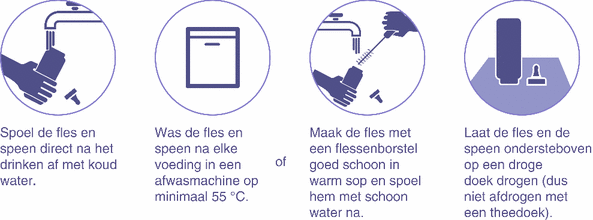 Inhoud van de les
Voeding zuigelingen
Borstvoeding
Kunstvoeding
Bijvoeding 
Gebitsverzorging
Bijvoeding (3)
Wennen vanaf 17 weken
> 6 maanden grotere hapjes 
Vanaf 8 maanden 1 fles maaltijd vervangen
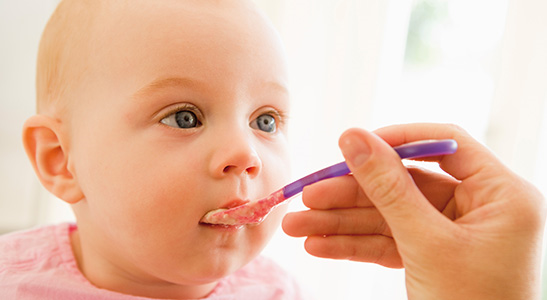 Bijvoeding (3)
Gezonde voeding
1 smaak tegelijk
Start groente en fruit
Geen zout en kruiden
4 – 8 maanden fijngeprakt en gemalen
> 8 maanden kleine stukjes
> 1 jaar mee eten met de pot
Kant- en klaar potjes	
Zachte structuur
Ingrediënten nakijken
Klaargemaakte groente en fruit niet bewaren ivm bacteriële infecties
Bijvoeding (3)
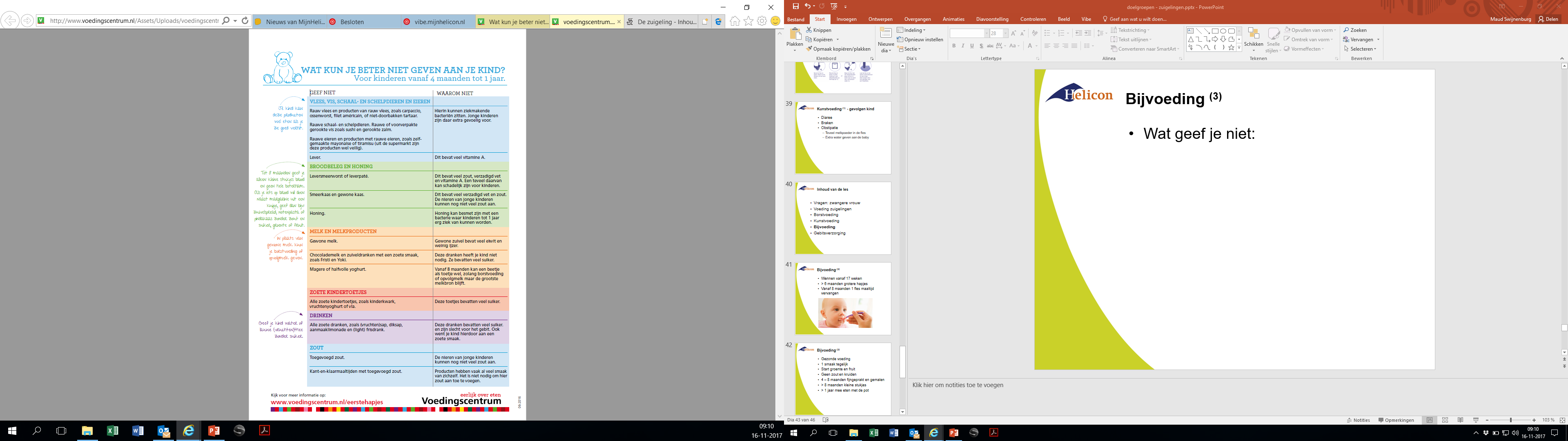 Wat geef je niet:
Rapley
Vanaf 6 maanden, ivm darmrijping
Direct vast voedsel
Eerste jaar borstvoeding, hoofdvoeding
Geen honing, zout en suiker

Ontwikkeling motoriek
Smaken en texturen leren kennen
Rapley
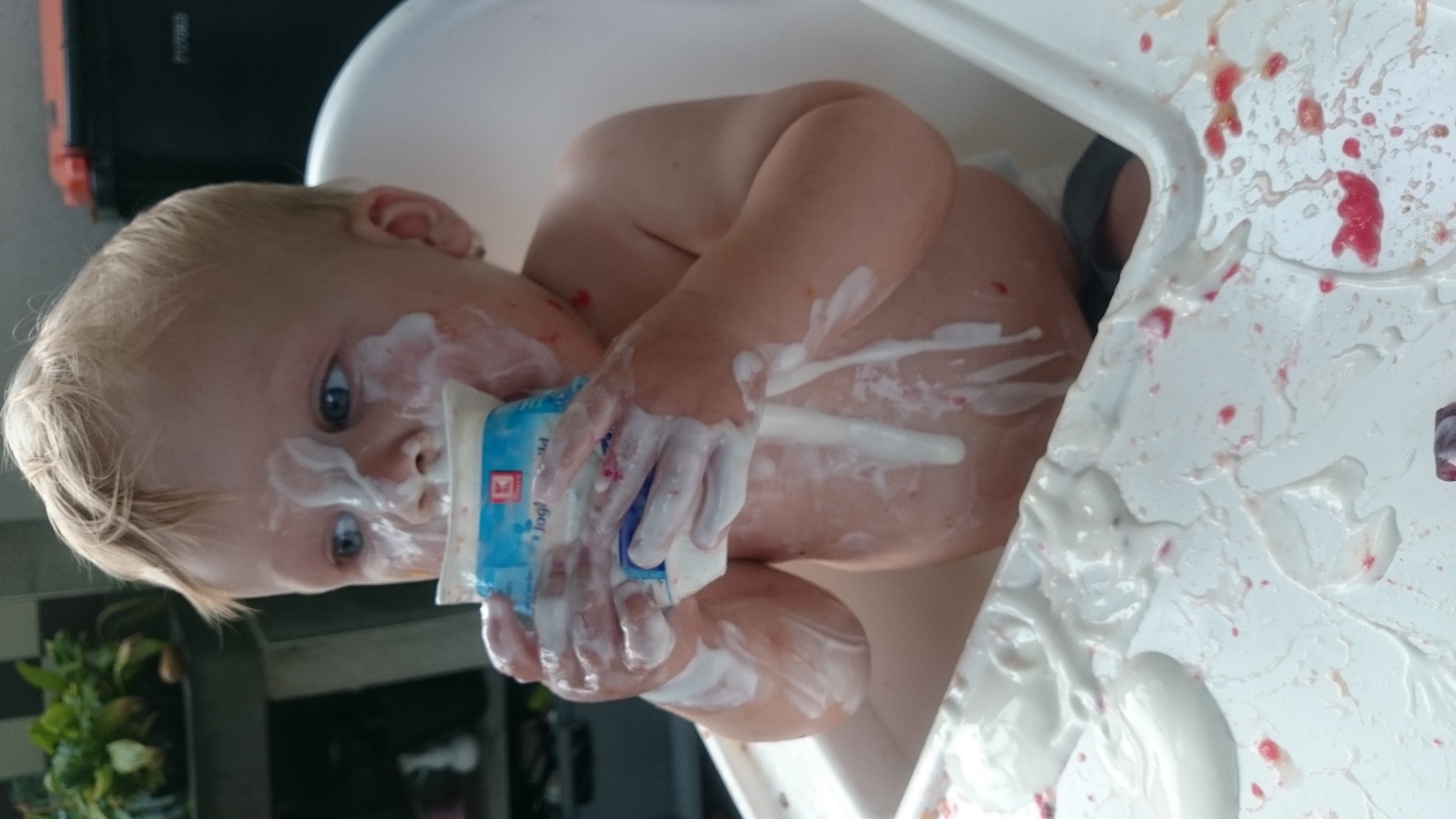 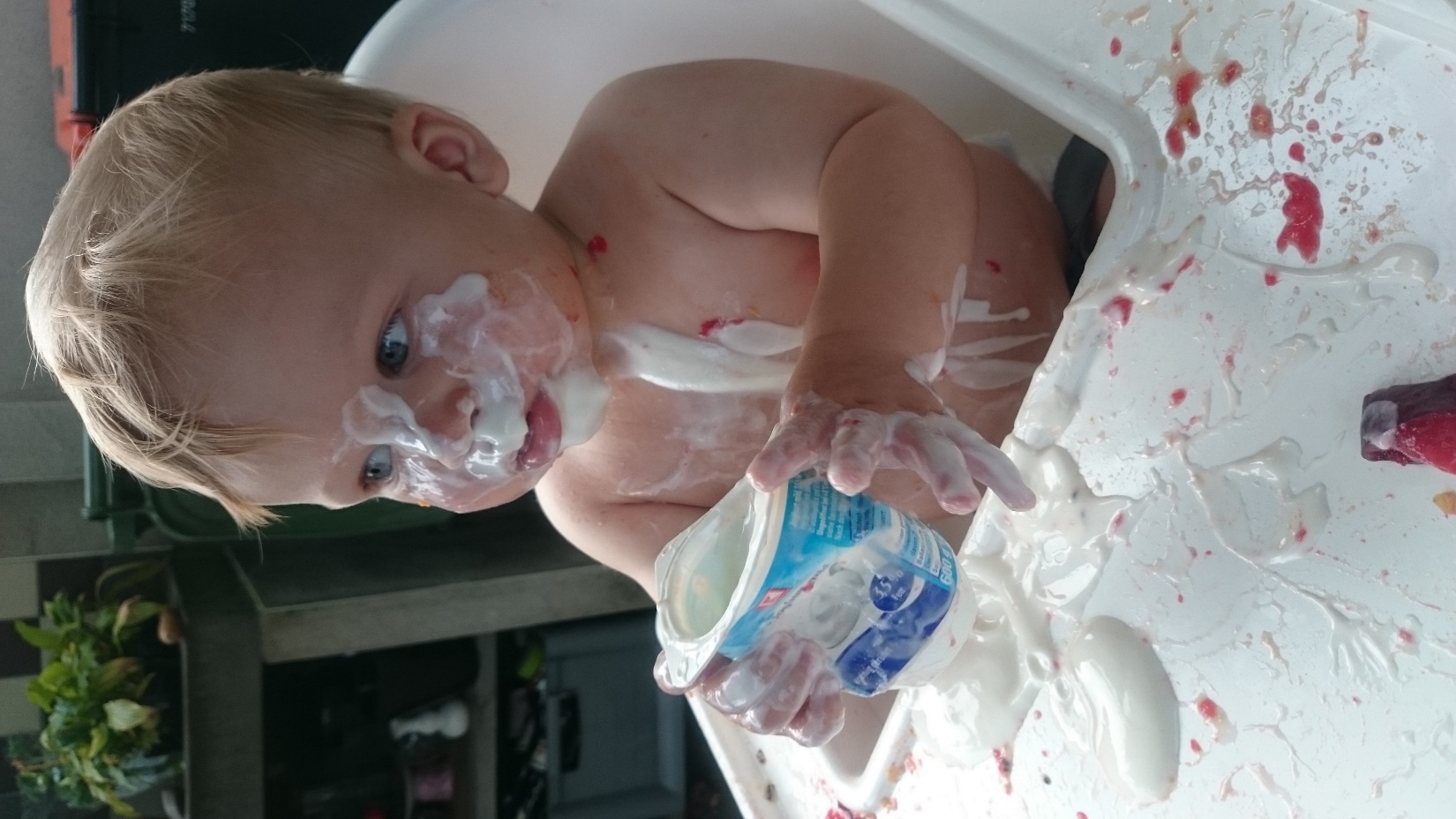 Inhoud van de les
Voeding zuigelingen
Borstvoeding
Kunstvoeding
Bijvoeding 
Gebitsverzorging
Gebitsverzorging(1)
Vanaf de eerste tandjes
Maximaal 7 eetmomenten
Overstap fles – beker
Opdracht voor volgende week
Opdrachten maken uit ‘Voedingsleer’
15.1, 15.4, 15.11, 15.12
Gebruikte bronnen
(1) Voedingsleer hoofdstuk 15
(2) Voedingscentrum Factsheet borstvoeding
(3) http://www.voedingscentrum.nl/nl/mijn-kind-en-ik/eerste-hapjes/de-oefenhapjes-4-tot-8-maanden-.aspx
http://www.voedingscentrum.nl/Assets/Uploads/voedingscentrum/Documents/Consumenten/Mijn%20kind%20en%20ik/Eerste%20hapjes/Niet%20eten%20kinderen%20tot%201%20jaar%2002062016.pdf